Emulating tropospheric chemistry with physics-informed machine learning
Alessio Melli*, Camille Mouchel-Vallon*, Isidre Mas Magre*, Hervé Petetin*, and Oriol Jorba Casellas*
* Barcelona Supercomputing Center, Barcelona (Spain)
EGU25-5628
Vienna, 1st May 2025 – AS3.28 – Air Pollution Modeling
Goals of this study
chemistry transport model using
operator splitting approach
...
chemistry solver
ML inference
offline training
...
Implement baseline ML model in CTM: fast inference
Gather insight from the use of smallest black box
aiming to retain physical consistency, and possibly interpretability
2
Case studies
toy mechanism
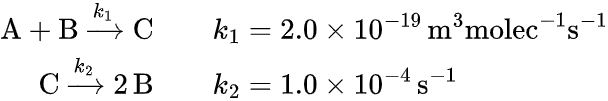 POLLU mechanism	20 species, 25 reactions [1]
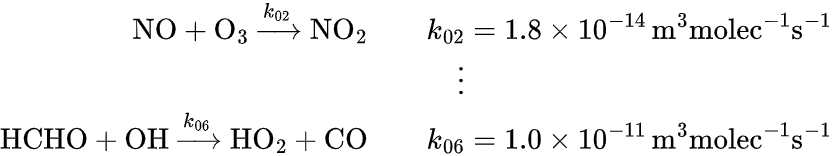 stiff system
no T dep.
no photolysis
e.g., Carbon bond 5 (59 species, 156 reactions) [2]
...complex chemistry will follow
[1] Verwer, Jan G. SIAM Journal on Scientific Computing 15.5 (1994): 1243-1250 
[2] Yarwood, Greg, et al. Final report to the US EPA, RT-0400675 8 (2005): 13
3
Baseline model
Simple neural network:
fully connected multilayer perceptron
small hyperparameter tuning
on limited search space*

identify best configuration 
using 80% of dataset

test the tuned model on 20%
input
features
target
features
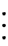 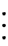 *: optimizer hyperparameters
# neurons per layer
# hidden layers
4
Data generation
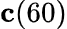 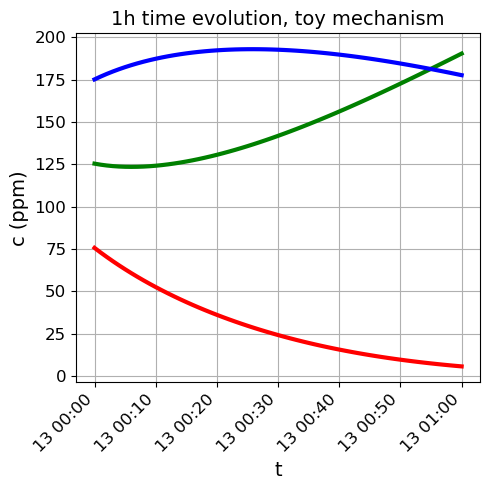 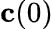 BC






A
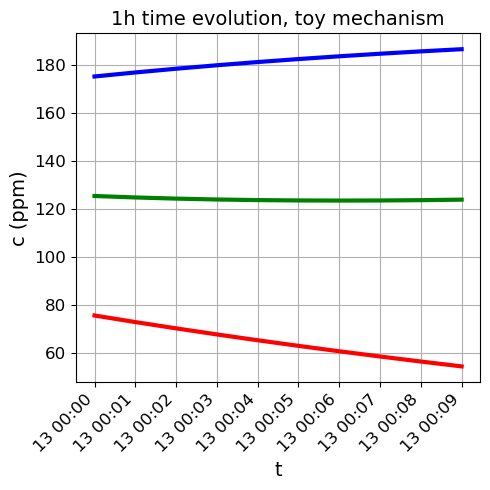 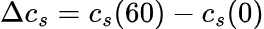 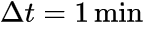 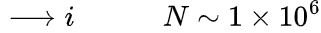 predict

	predict
dataset design choice:
c
∆c
5
x: ground truth 
y: model output
1:1 line
linear regression
Baseline model: performance
toy mechanism test set
c
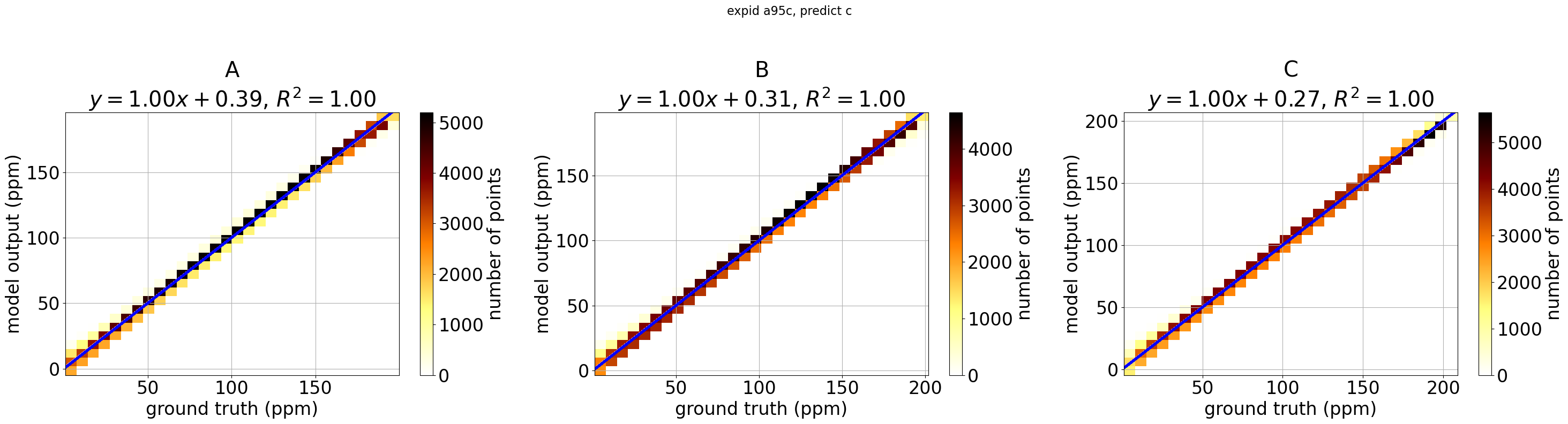 ~1 million parameters to capture the system
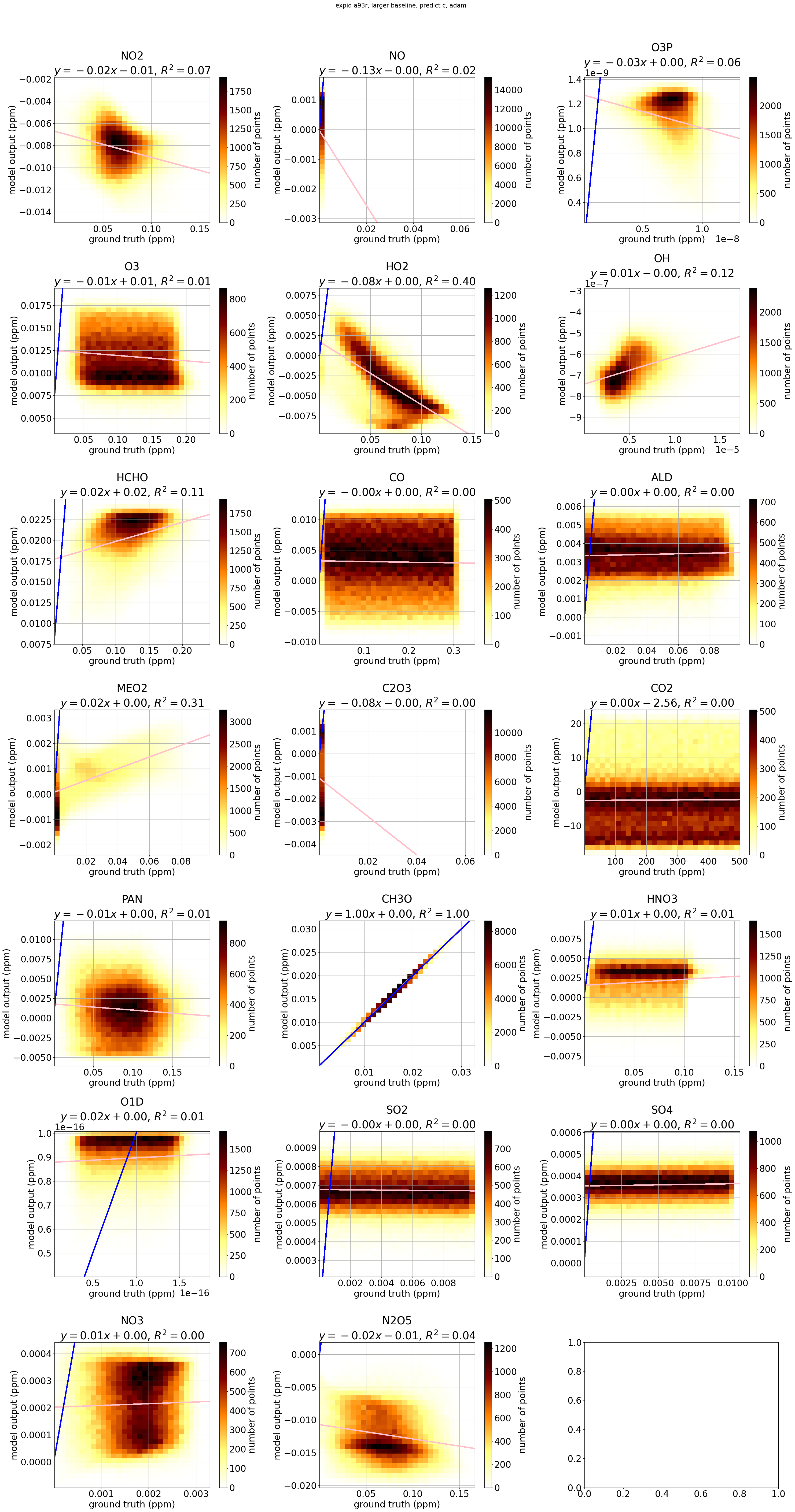 POLLU mechanism
no performance
6
x: ground truth 
y: model output
1:1 line
linear regression
Baseline model: performance
toy mechanism test set
∆c
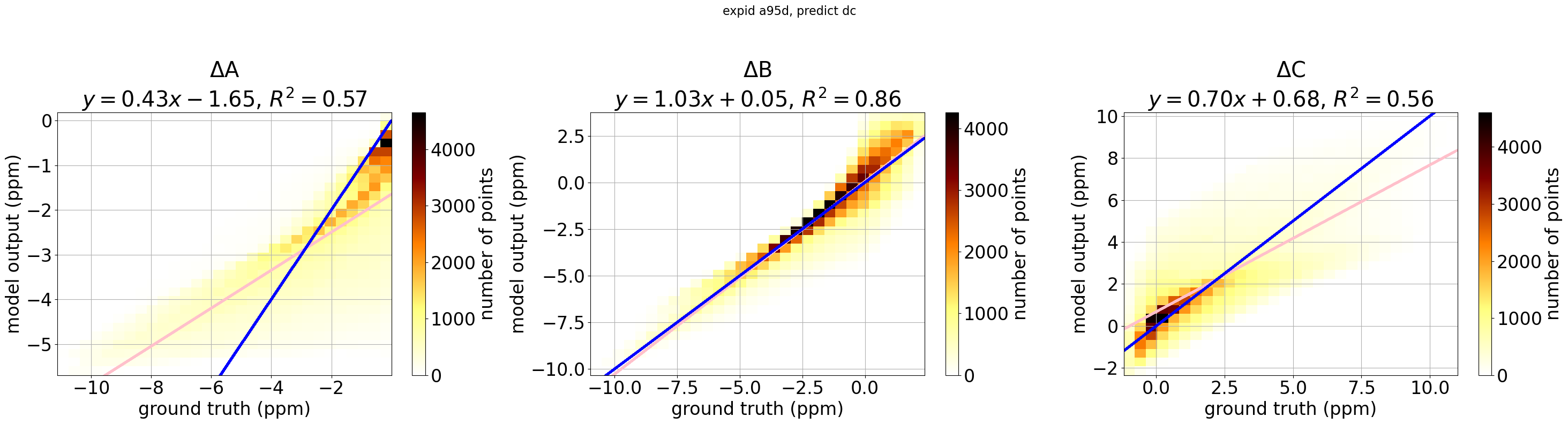 model struggles for low concentration changes: customizing the loss function?
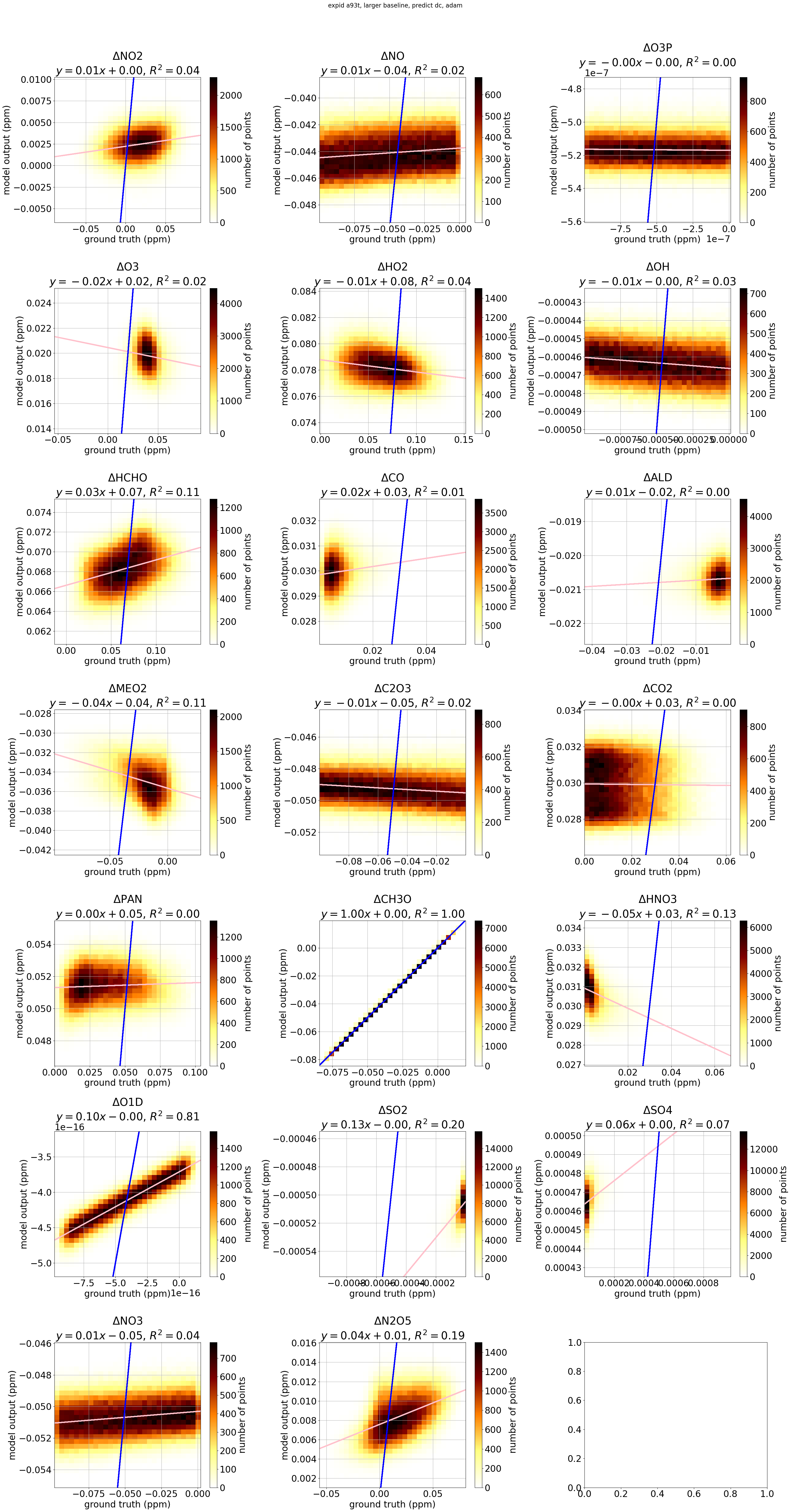 POLLU mechanism
no performance
7
Baseline model + soft constraints
1. penalty for weighted sum of concentration changes ≠ 0
2. penalty for final concentration values < 0
molar weights
&
stoichiometry
loss determination
input
features
weights
ɑ, β
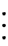 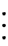 2
target
features
search space:
optimizer hyperparameters
constraints’ weights
8
x: ground truth 
y: model output
1:1 line
linear regression
Soft constraints: performance
toy mechanism test set
∆c
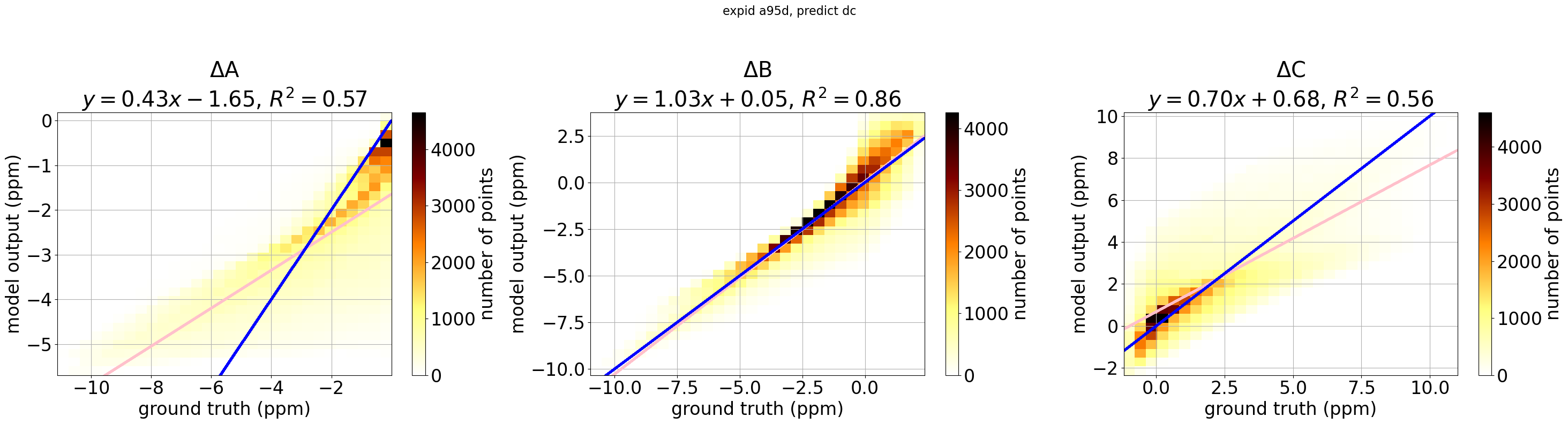 ∆c
with soft constraints
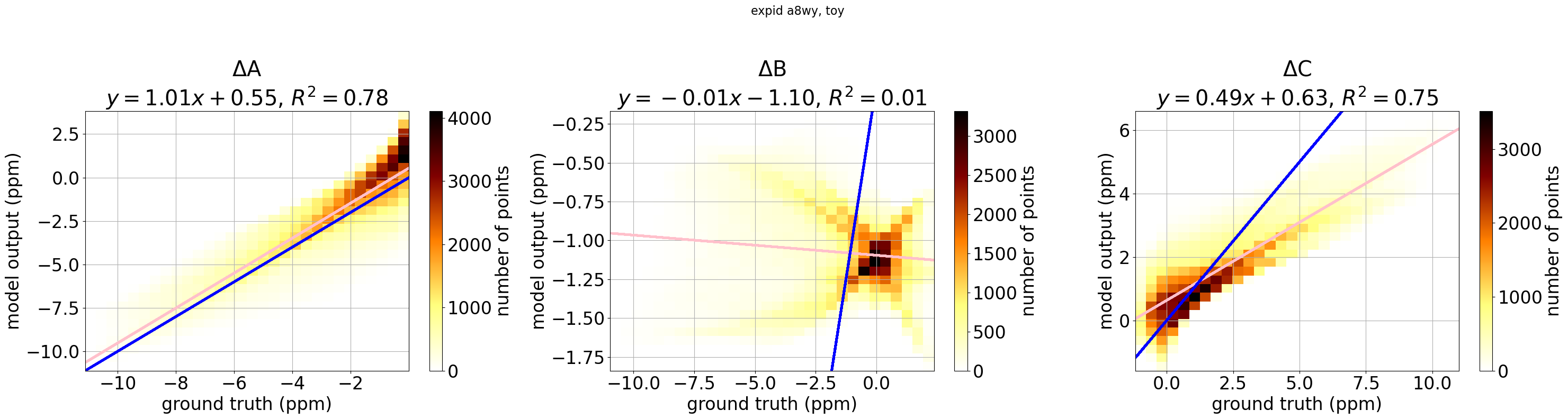 9
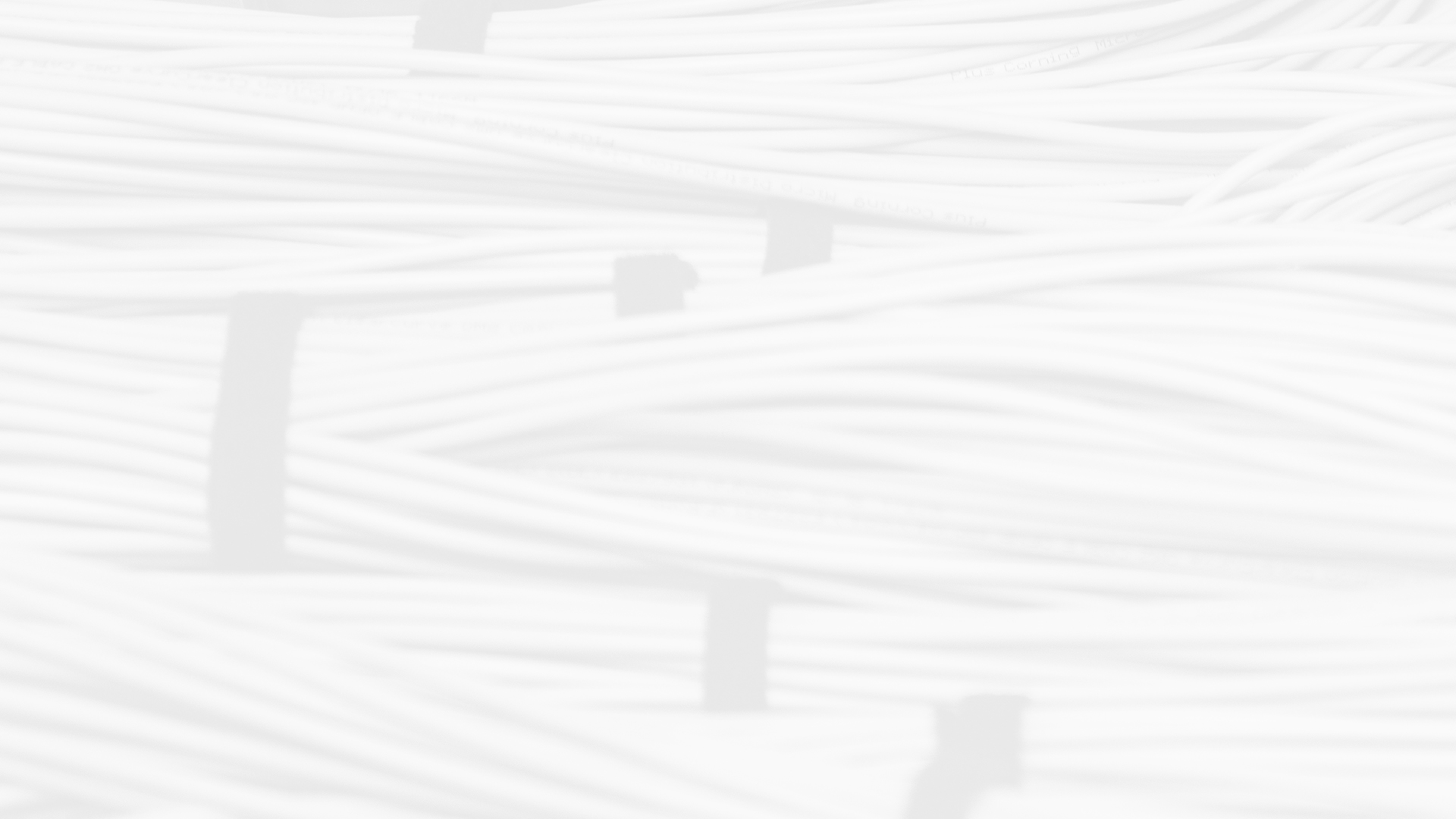 Thanks for your kind attention
Next steps
Significant data reduction: optimize dataset generation 
Data pre-processing: how to handle properly different concentration ranges 
Generalizability: assess out-of-distribution performance
EACH: This research has been supported by the Grant PCI2024-155075-2 funded by MICIU/AEI /10.13039/501100011033  and Cofunded by the European Union (EACH Project).
RESPIRE: We acknowledge the RESPIRE project, which  is part of the Recovery, Transformation and Resilience Plan (Plan de Recuperación, Transformación y Resiliencia, PRTyR) funded by the European Commission to repair the harm caused by the Covid-19 crisis.
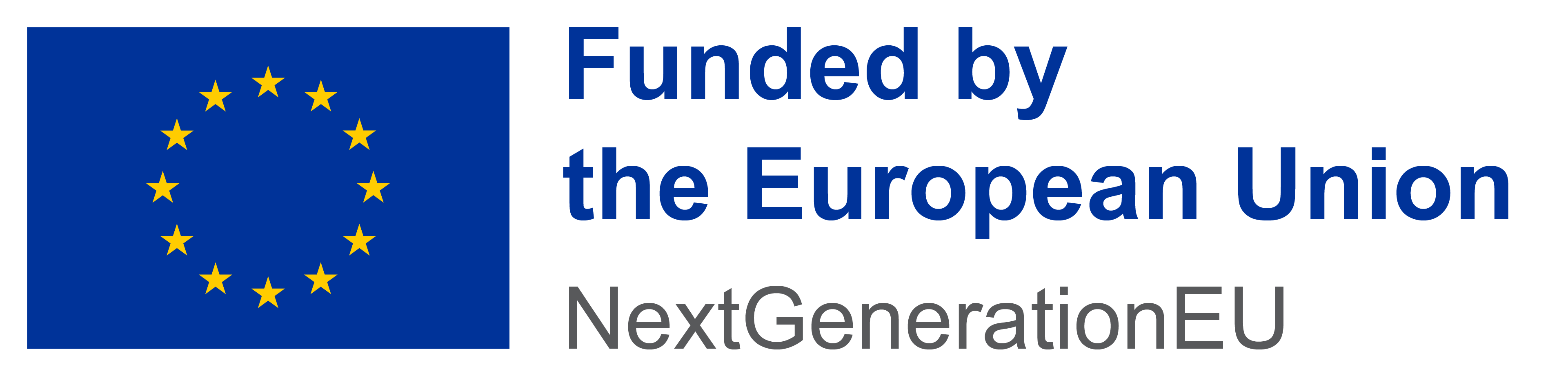 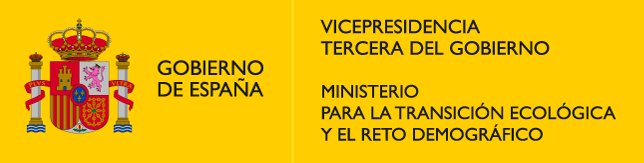 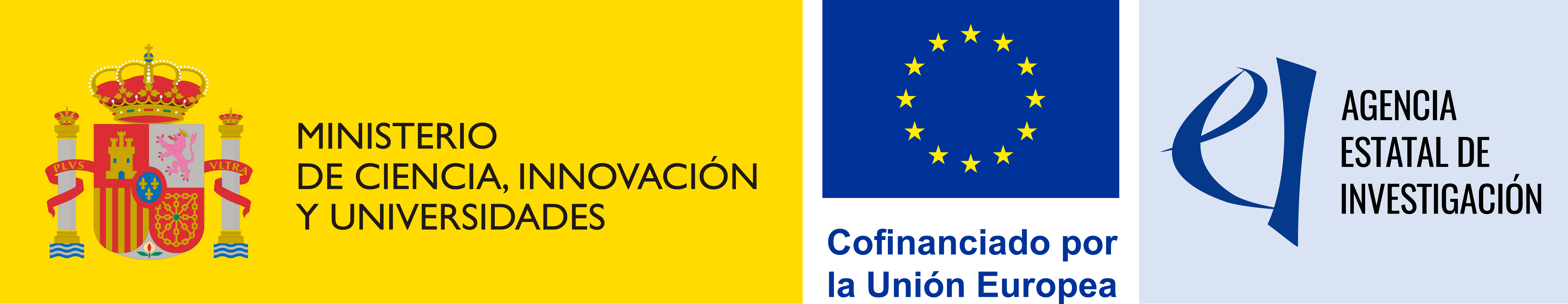 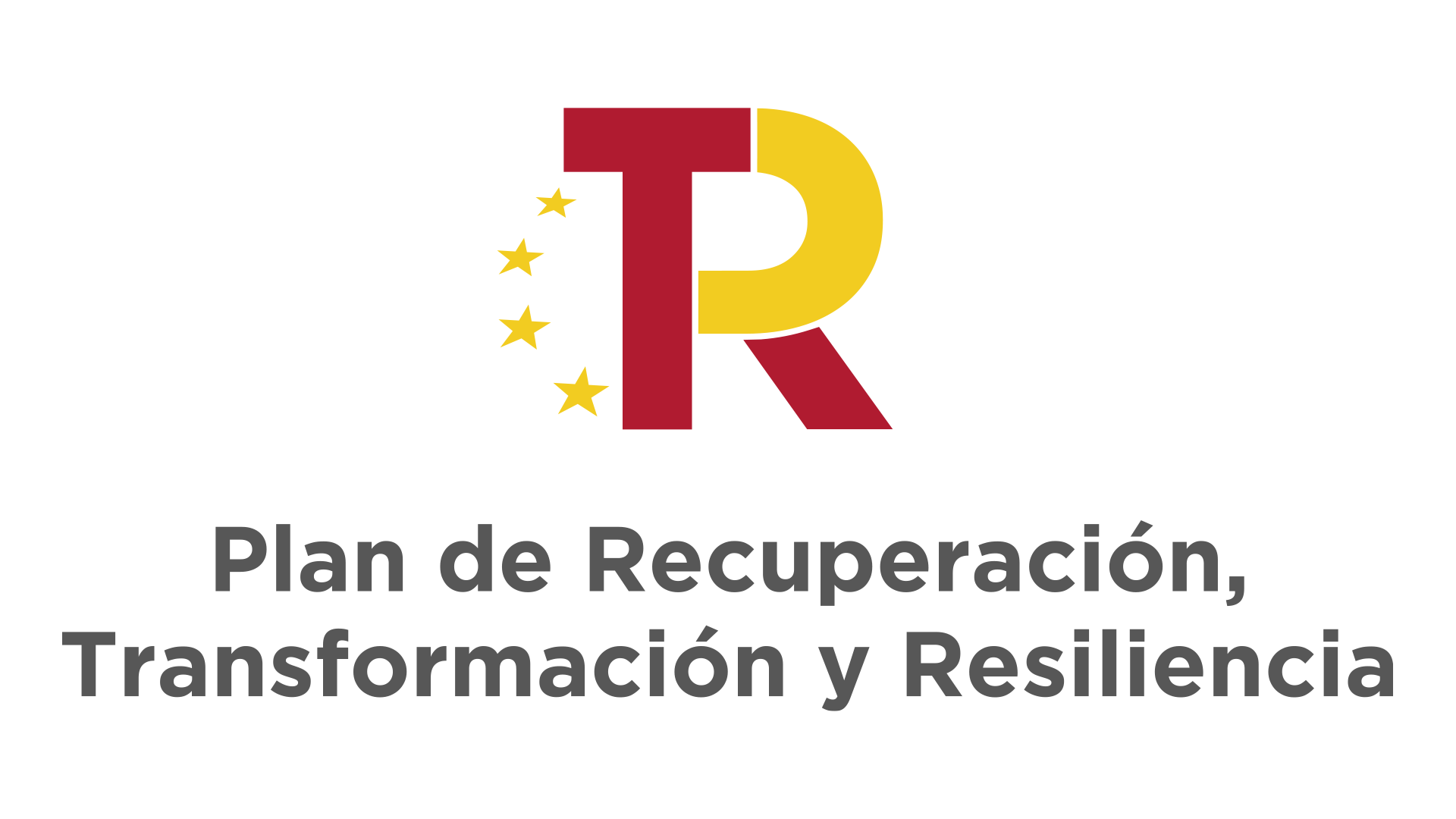 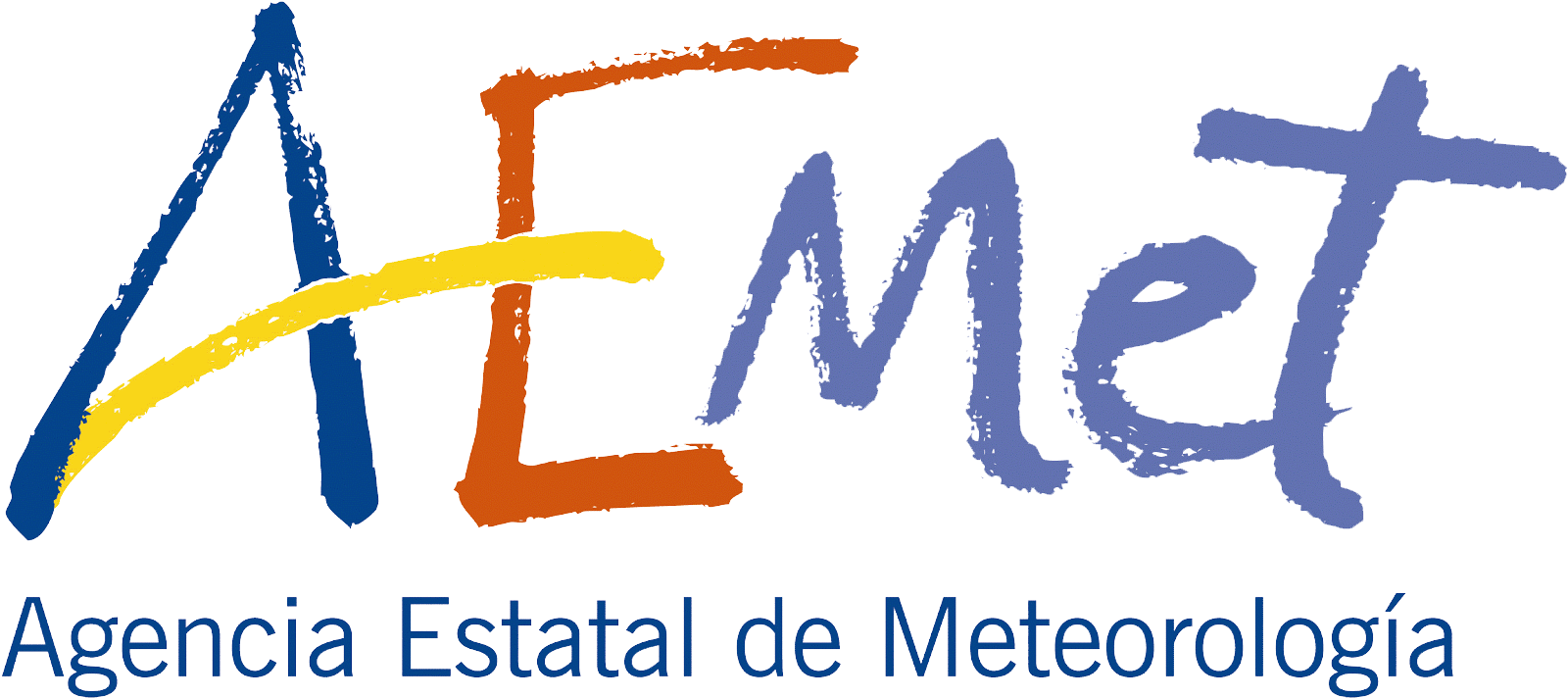 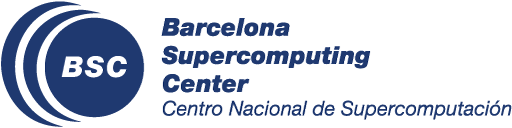 x: ground truth 
y: model output
1:1 line
linear regression
Baseline model: performance
toy mechanism test set
∆c
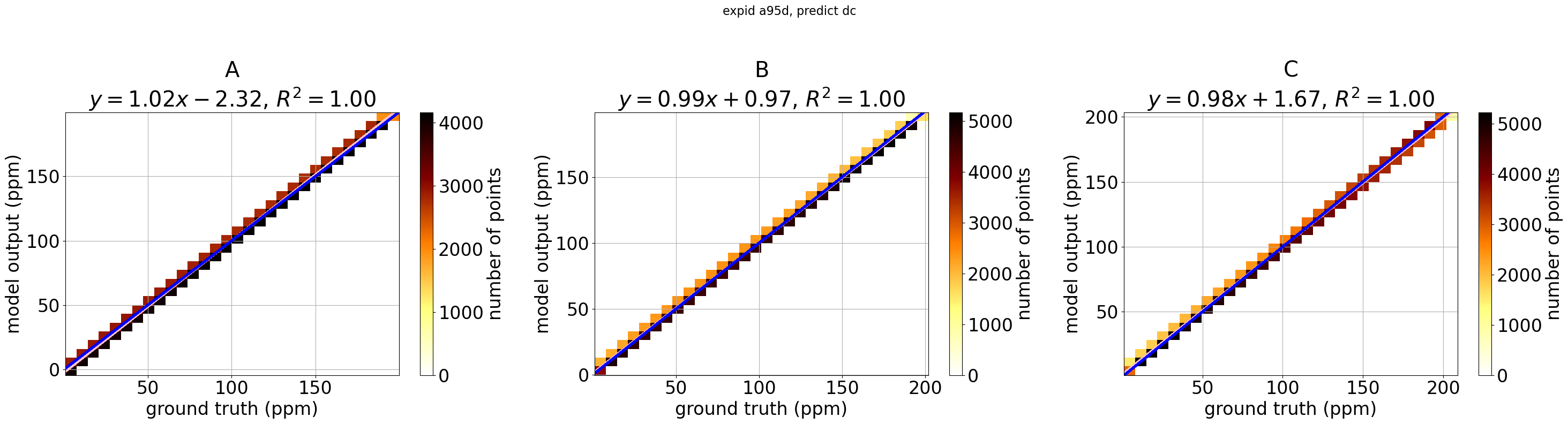 c
c
∆c
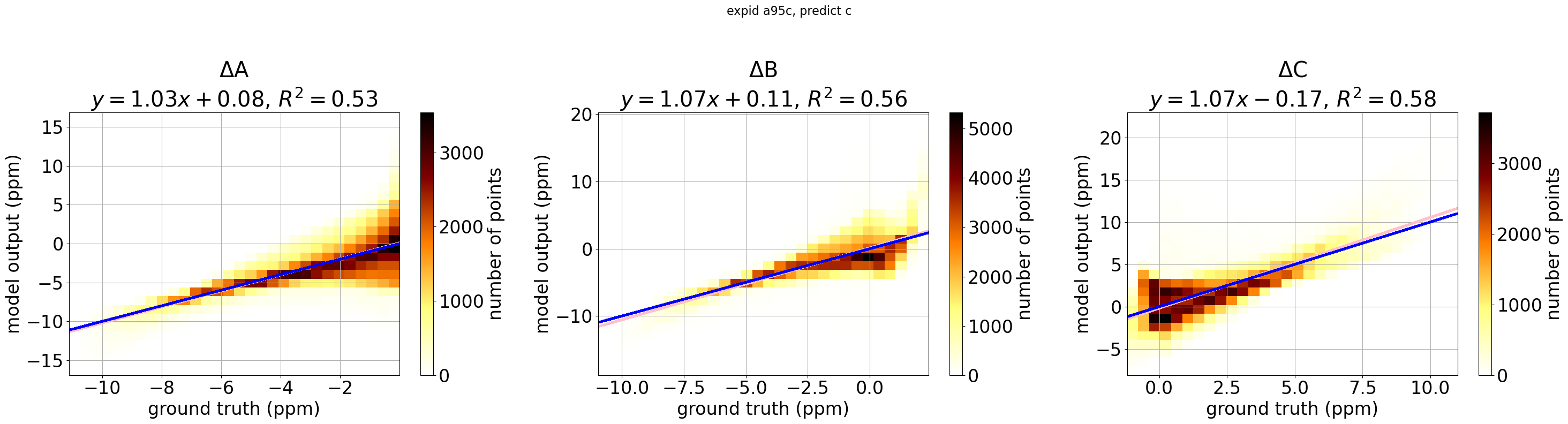 8
Baseline model: effect of dataset size
train, 	eval, 	test
500k, 	300k, 	200k
train, 	eval, 	test
24k, 	8k, 	200k
÷20
train, 	eval, 	test
242, 	80, 	200k
÷100
toy mechanism test set
∆c    c
∆c
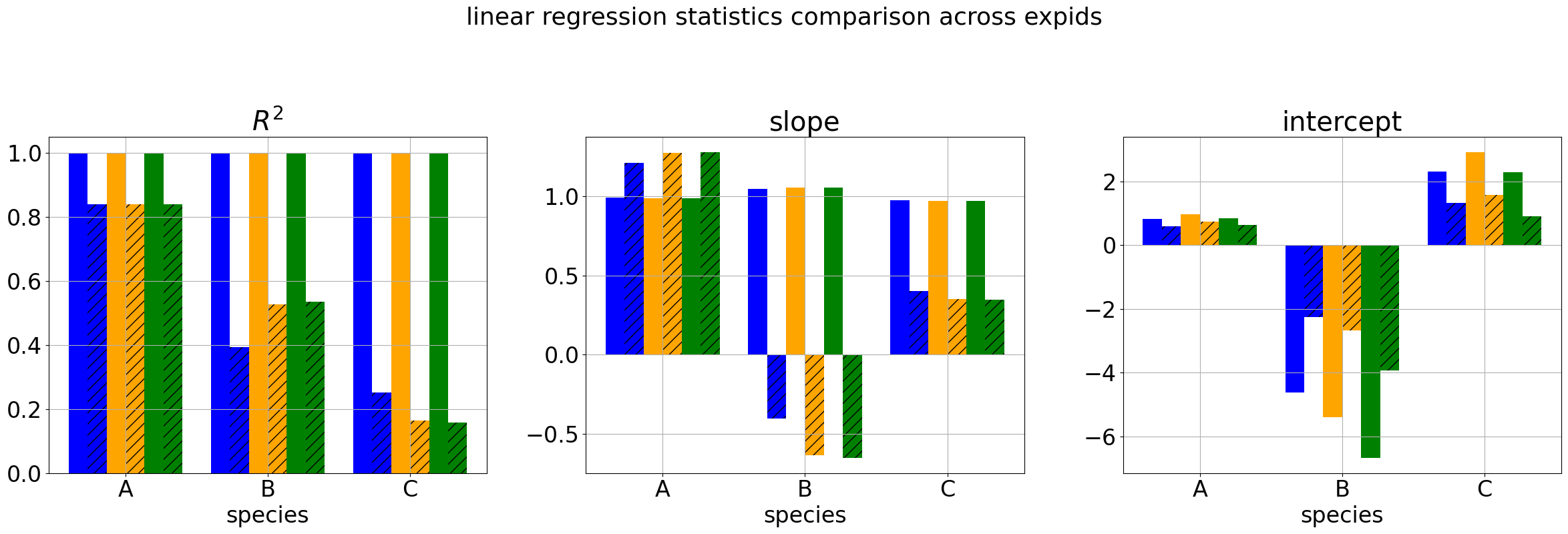 Inefficient training or careless dataset generation?
9
Goals of this study
applicationoriented
Implement baseline ML model in CTM: fast inference
Find efficient dataset size
Retain physical consistency, and possibly interpretability
Apply soft physics constraints to the loss function
Exploring architectures: mech-MLP vs fc-MLP
Data transformations: definition of targets, feature normalization
ML oriented
Baseline model: HP tuning
toy mechanism
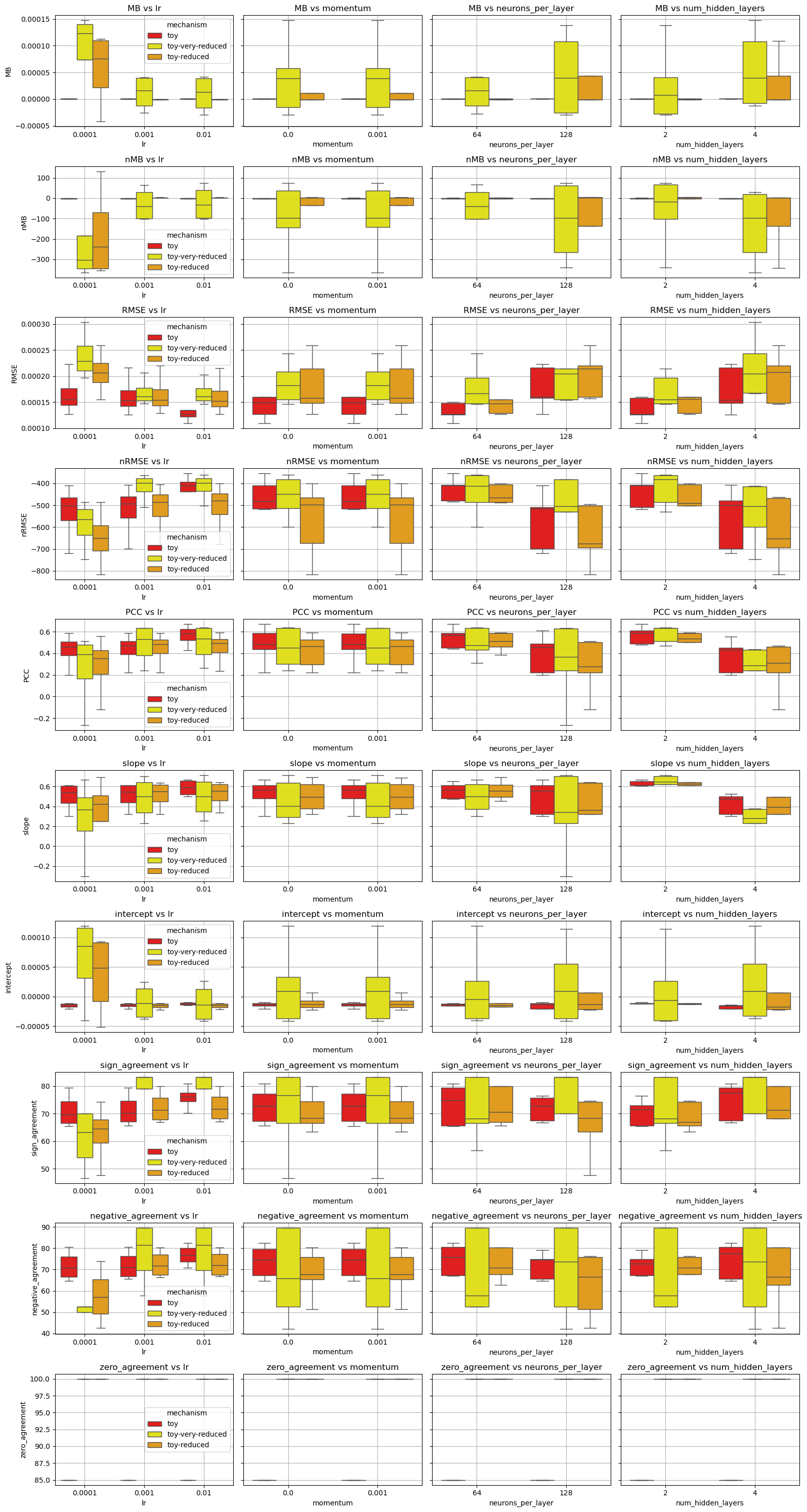 Train, eval, test
600k, 200k, 200k

Train, eval, test (reduced)
6k, 2k, 200k

Train, eval, test (very-reduced)
0.06k, 0.02k, 200k
Baseline model: HP tuning
POLLU mechanism
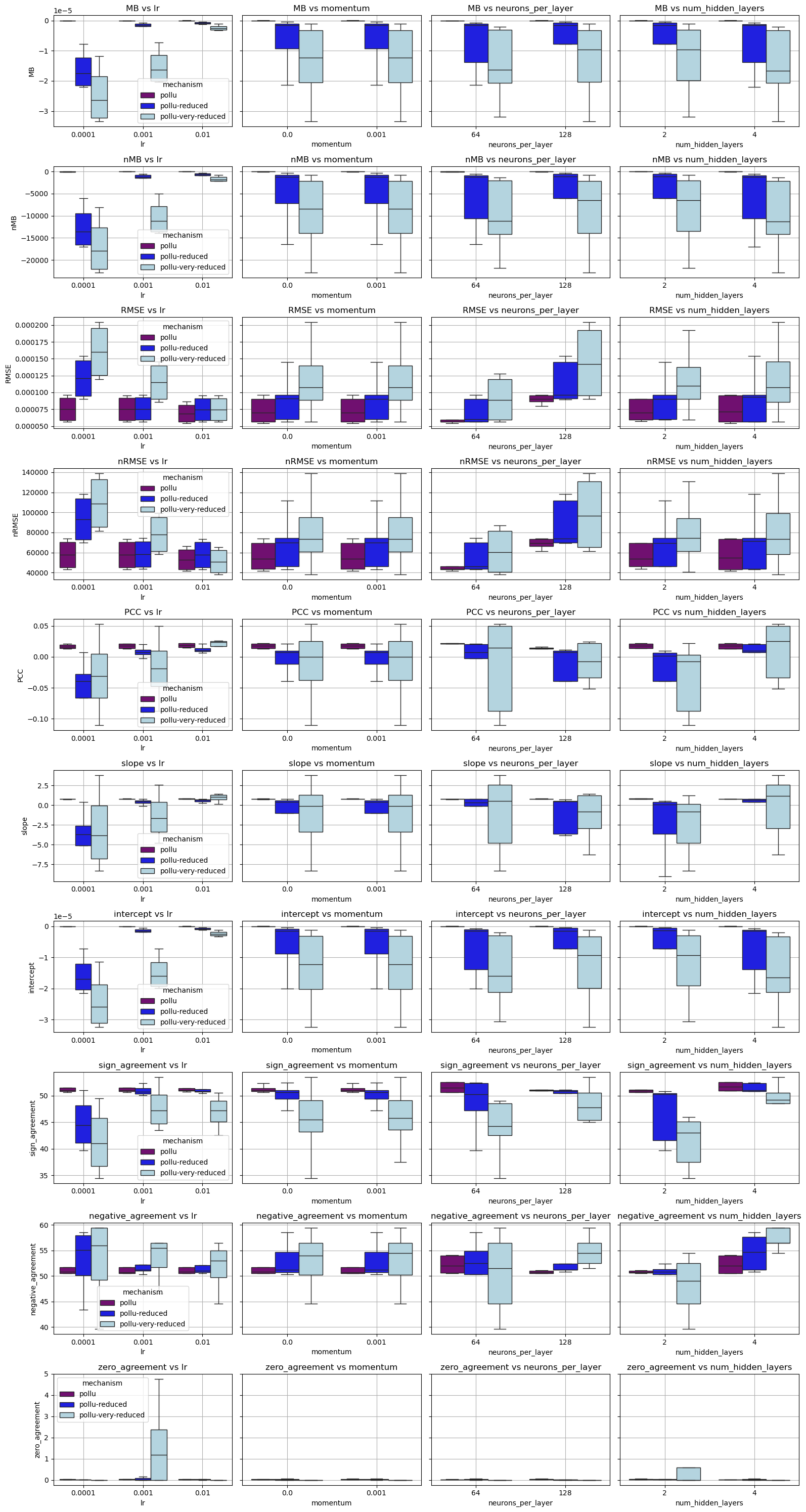 Train, eval, test
600k, 200k, 200k

Train, eval, test (reduced)
6k, 2k, 200k

Train, eval, test (very-reduced)
0.06k, 0.02k, 200k
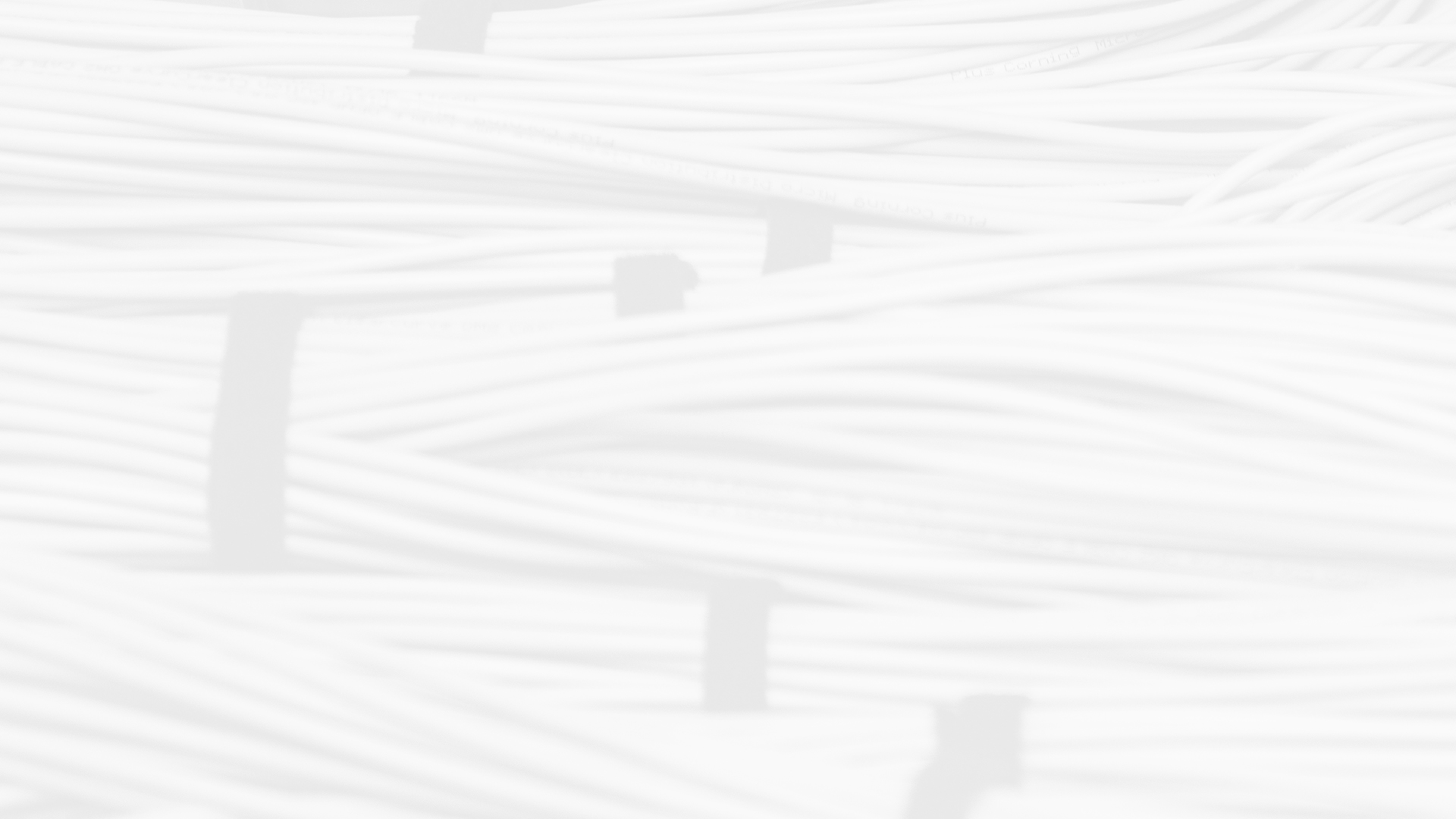 Hints?
Insights from the shape of phase space 
Angles in point-cloud representation
Weighting the loss function
[0,1]/Z-score normalization of the dataset
Thanks for your kind attention
POLLU mechanism
toy mechanism
Data generation with CAMP boxmodel
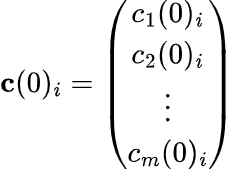 For both mechanisms: 
N ~ 1e6
Simulations run for 1h, using only t = 60s
inputs
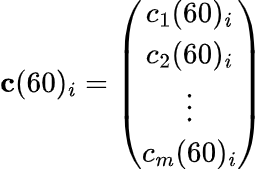 c
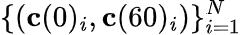 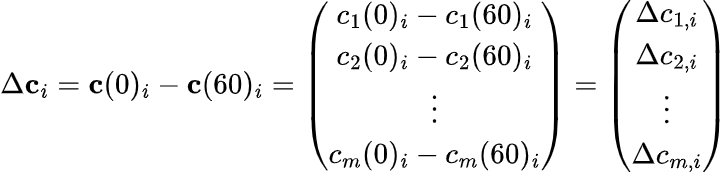 dc
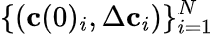 Data exploration
Surrogate of phase space using a subset of N ~ 10k
x: concentration (ppm), y: concentration change (ppm, t=60s)
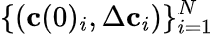 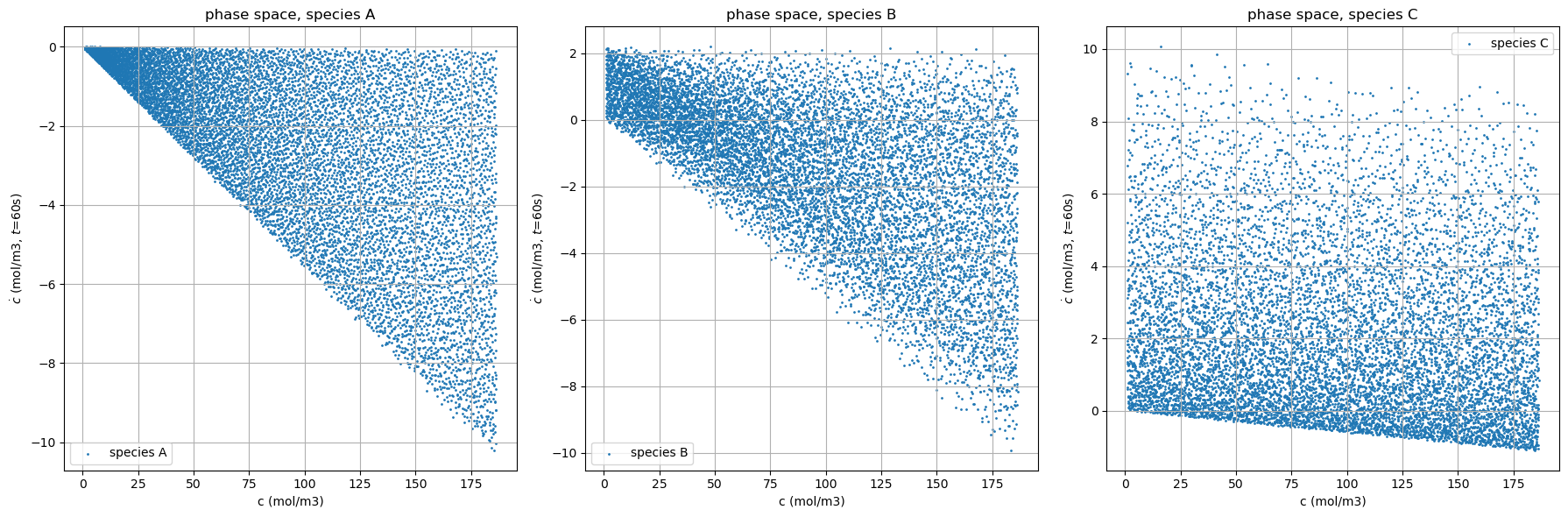 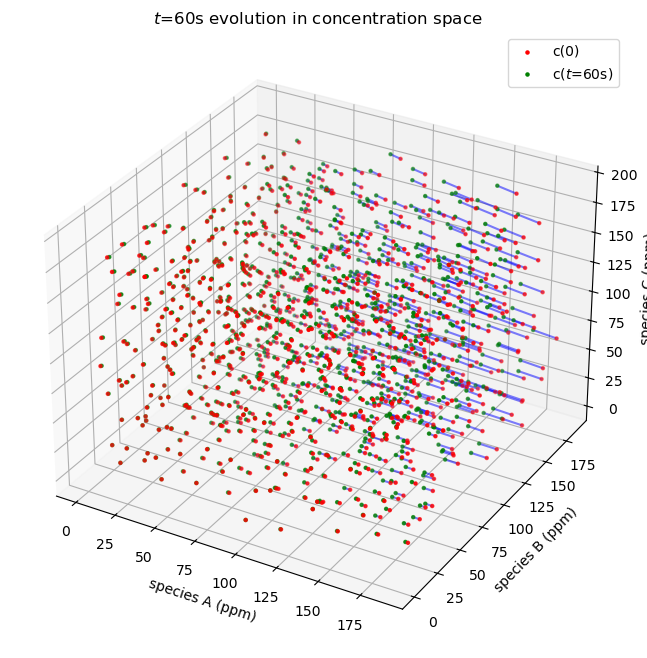 toy mechanism
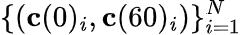 Data exploration
Surrogate of phase space using a subset of N ~ 10k
x: concentration (ppm), y: concentration change (ppm, t=60s)
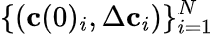 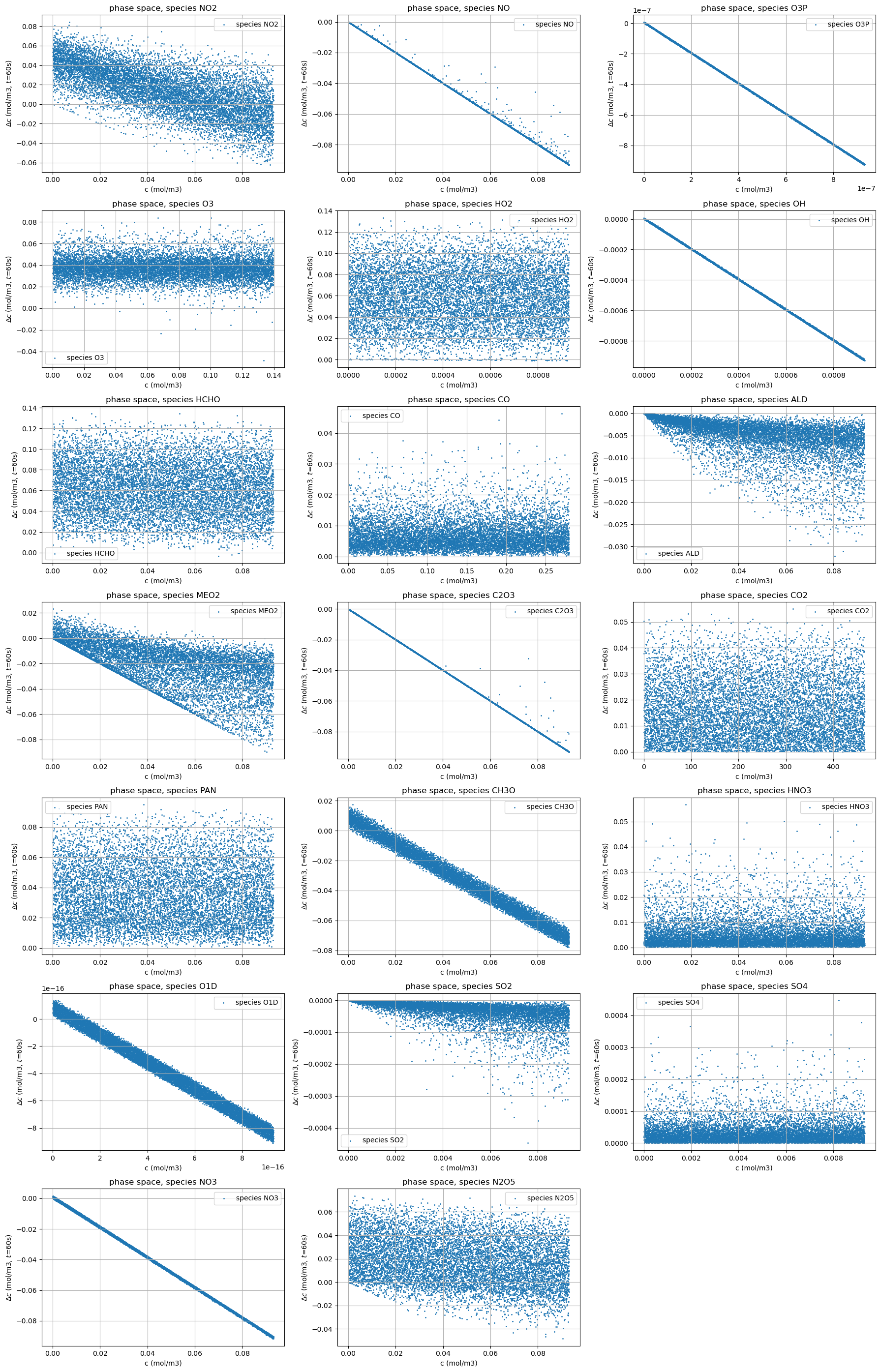 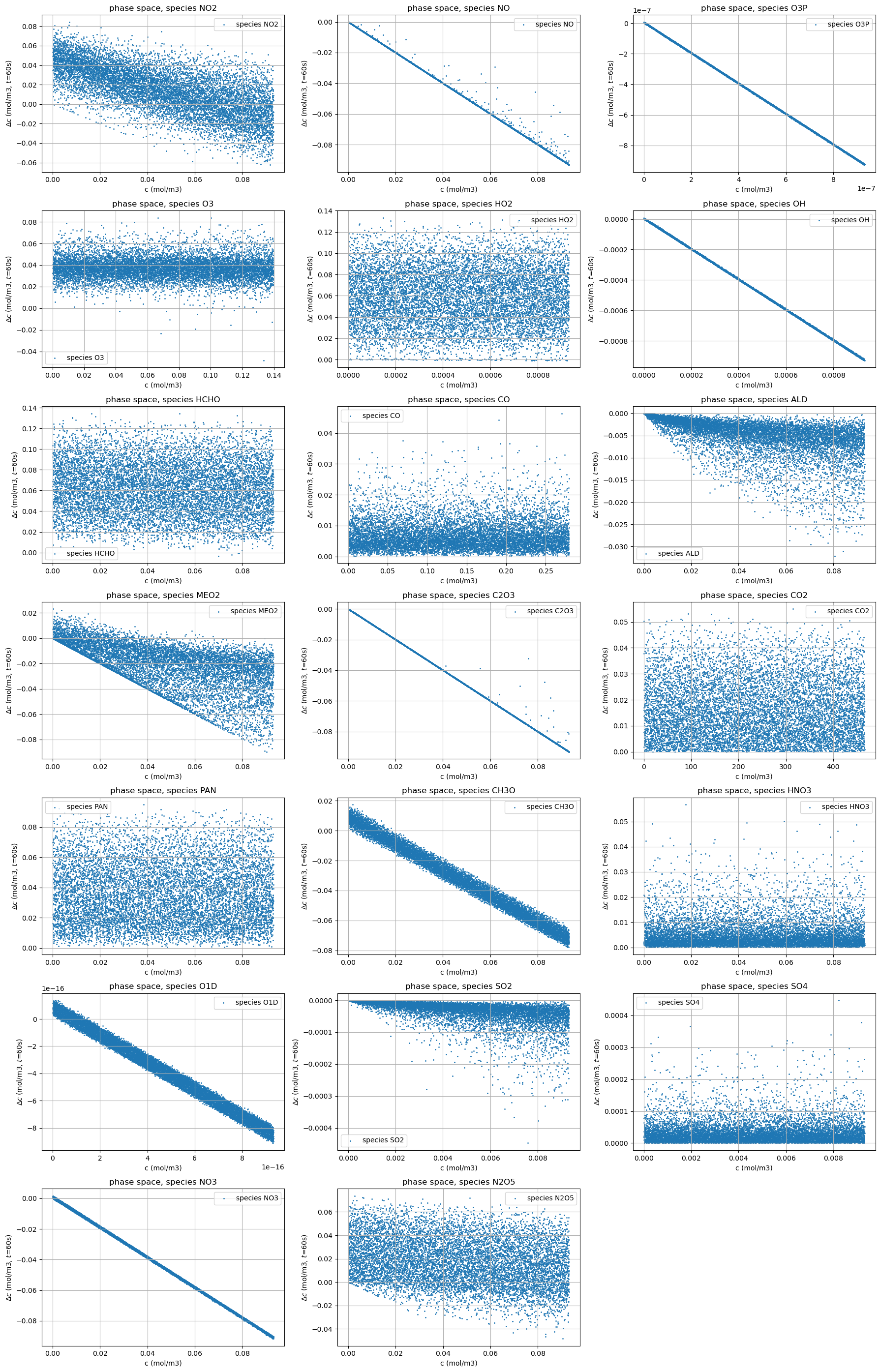 POLLU mechanism